DOM and timers
1
CS380
Problems with JavaScript
2
JavaScript is a powerful language, but it has many flaws:
the DOM can be clunky to use
the same code doesn't always work the same way in every browser
code that works great in Firefox, Safari, ... will fail in IE and vice versa
many developers work around these problems with hacks (checking if browser is IE, etc.)
CS380
Prototype framework
3
<script src=" https://ajax.googleapis.com/ajax/libs/prototype/1.7.0.0/prototype.js "
type="text/javascript"></script>		   	          JS
the Prototype JavaScript library adds many useful features to JavaScript:
many useful extensions to the DOM
added methods to String, Array, Date, Number, Object
improves event-driven programming
many cross-browser compatibility fixes
makes Ajax programming easier (seen later)
CS380
The $ function
4
$("id")	   	          				  JS
returns the DOM object representing the element with the given id
short for document.getElementById("id")
often used to write more concise DOM code:
$("footer").innerHTML = $("username").value.toUpperCase();	   	          				          JS
CS380
DOM element objects
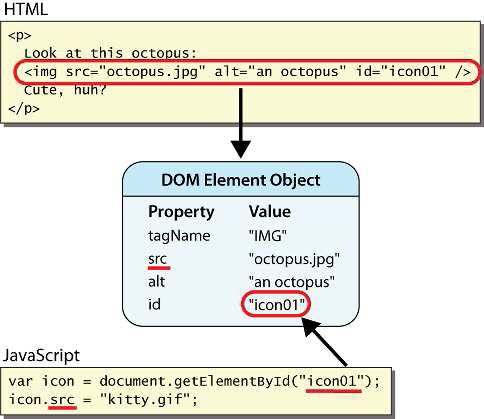 5
CS380
[Speaker Notes: every element on the page has a corresponding DOM object
access/modify the attributes of the DOM object with objectName.attributeName]
DOM object properties
6
<div id="main" class="foo bar">
<p>Hello, I am <em>very</em> happy to see you!</p>
<img id="icon" src="images/potter.jpg" alt=“Potter" />
</div>	   	          			               HTML
DOM properties for form controls
7
<input id="sid" type="text" size="7" maxlength="7" />
<input id="frosh" type="checkbox" checked="checked" /> Freshman?          				               HTML
Abuse of innerHTML
8
// bad style!
var paragraph = document.getElementById("welcome");
paragraph.innerHTML = "<p>text and <a href="page.html">link</a>";   	          		 JS
innerHTML can inject arbitrary HTML content into the page
however, this is prone to bugs and errors and is considered poor style
CS380
[Speaker Notes: we forbid using innerHTML to inject HTML tags; inject plain text only
(later, we'll see a better way to inject content with HTML tags in it)]
Adjusting styles with the DOM
9
<button id="clickme">Color Me</button>			HTML
window.onload = function() {
	document.getElementById("clickme").onclick = changeColor;
};
function changeColor() {
	var clickMe = document.getElementById("clickme");
	clickMe.style.color = "red";
}	          		 				   JS
contains same properties as in CSS, but with camelCasedNames
examples: backgroundColor, borderLeftWidth, fontFamily
CS380
Common DOM styling errors
10
forgetting to write .style when setting styles:
var clickMe = document.getElementById("clickme");
clickMe.color = "red";
clickMe.style.color = "red";	          		  JS
style properties are capitalized likeThis, not like-this:
clickMe.style.font-size = "14pt";
clickMe.style.fontSize = "14pt";	          		  JS
style properties must be set as strings, often with units at the end:
clickMe.style.width = 200;
clickMe.style.width = "200px";
clickMe.style.padding = "0.5em";	          		  JS
CS380
Unobtrusive styling
11
function okayClick() {
	this.style.color = "red";
	this.className = "highlighted";
}          		  					   JS
.highlighted { color: red; }          		         CSS
well-written JavaScript code should contain as little CSS as possible
use JS to set CSS classes/IDs on elements
define the styles of those classes/IDs in your CSS file
CS380
Timer events
12
both setTimeout and setInterval return an ID representing the timer
this ID can be passed to clearTimeout/Interval later to stop the timer
CS380
setTimeout example
13
<button onclick="delayMsg();">Click me!</button>
<span id="output"></span>			               HTML
function delayMsg() {
	setTimeout(booyah, 5000);
	$("output").innerHTML = "Wait for it...";
}
function booyah() { // called when the timer goes off
	$("output").innerHTML = "BOOYAH!";
}	          		 				   JS
CS380
setInterval example
14
<button onclick="delayMsg();">Click me!</button>
<span id="output"></span>			               HTML
var timer = null; // stores ID of interval timer
function delayMsg2() {
	if (timer == null) {
		timer = setInterval(rudy, 1000);
	} else {
		clearInterval(timer);
		timer = null;
	}
}
function rudy() { // called each time the timer goes off
	$("output").innerHTML += " Rudy!";
}		 				   JS
CS380
Passing parameters to timers
15
function delayedMultiply() {
// 6 and 7 are passed to multiply when timer goes off
	setTimeout(multiply, 2000, 6, 7);
}
function multiply(a, b) {
	alert(a * b);
}		 				   		  JS
any parameters after the delay are eventually passed to the timer function
why not just write this?
setTimeout(multiply(6 * 7), 2000);		 				   		  			JS
CS380
Common timer errors
16
setTimeout(booyah(), 2000);
setTimeout(booyah, 2000);
setTimeout(multiply(num1 * num2), 2000);
setTimeout(multiply, 2000, num1, num2);		 				   		  JS
what does it actually do if you have the () ?
it calls the function immediately, rather than waiting the 2000ms!
CS380